Simple past tense
Sixth English Class – First Grade
What is Simple Past Tense?
Simple past is a verb tense that is used to talk about things that happened or existed before now.

Imagine someone asks about what you did yesterday.
How would you answer?
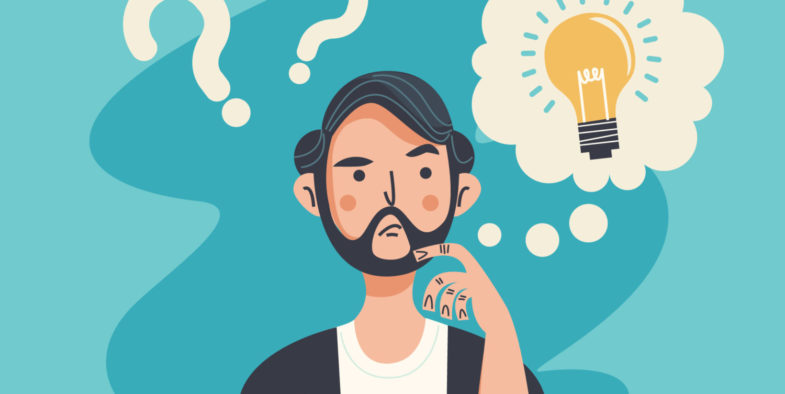 Can I say…?
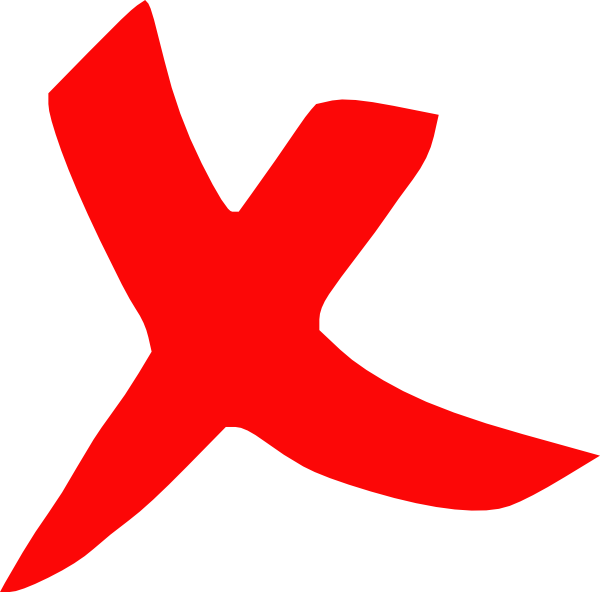 I get up at 8.
I brush my teeth.
I have breakfast.
I watch TV.
I play with my phone.
I do my homework.
I have lunch.
Etcetera.
How to build simple past.
It will depend on whether the verbs are regular or irregular.
For regular verbs, add ed to the verb or just d if the verb already ends in an e.
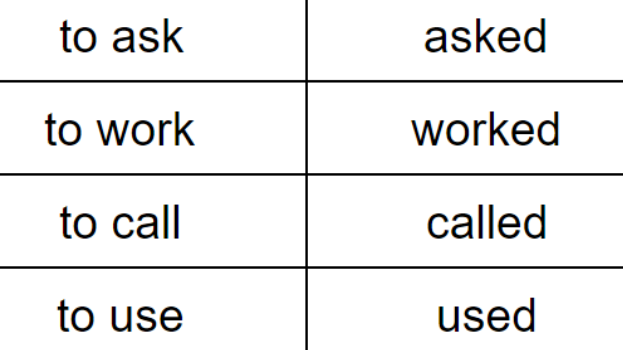 How to build simple past.
For irregular verbs, things get complicated. Some irregular verbs stay the same.
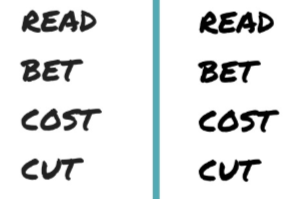 How to build simple past.
Some other verbs (most of them) including the verb to be have totally different forms that we need to learn.
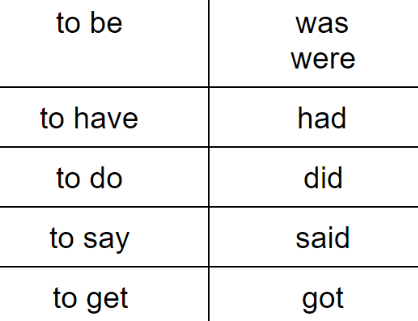 Some regular verbs in past.
Regular verbs just need ed or d:

Need – Needed
Work – Worked
Like – Liked
Love – Loved
Hate – Hated
Live – Lived
Listen – Listened
Complete – Completed



Change – Changed
Walk – Walked
Study – Studied (change the y for i)
Brush – Brushed
Start – Started
Play – Played
Finish – Finished
Watch – Watched
Some irregular verbs in past.
Irregular verbs change in every case.

Be – Was/Were
See – Saw 
Eat – Ate 
Go – Went 
Have – Had
Do – Did 
Write – Wrote 
Make – Made 



Read – Read 
Run – Ran 
Get – Got 
Sleep – Slept 
Drink – Drank 
Take  - Took
Put - Put
Say – Said
Exercise
1. Make 5 sentences using regular verbs in past.
2. Make 5 sentences using irregular verbs in past.